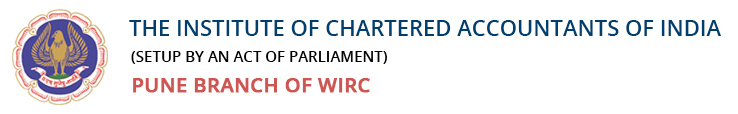 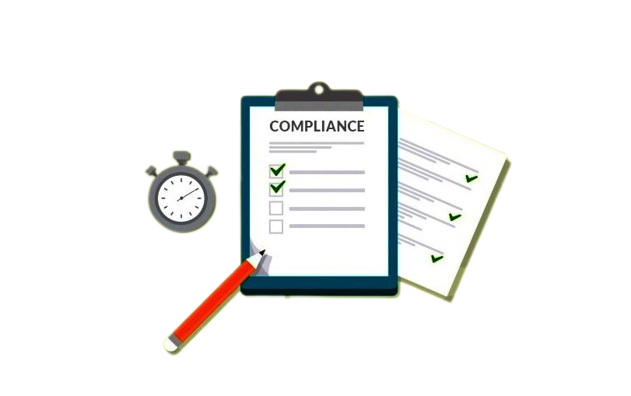 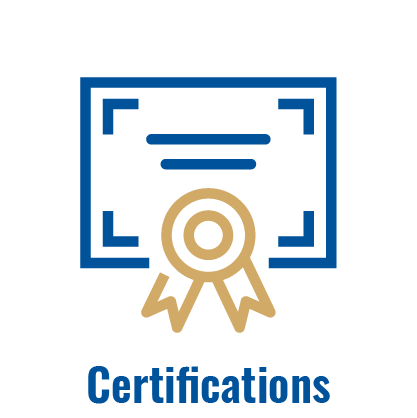 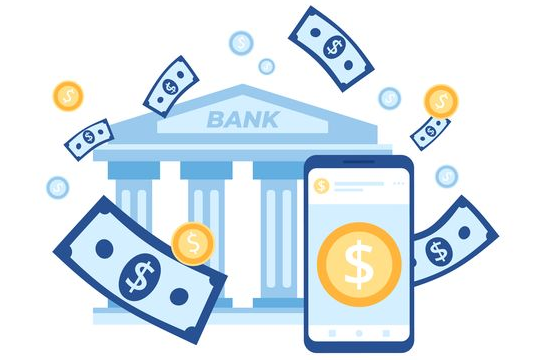 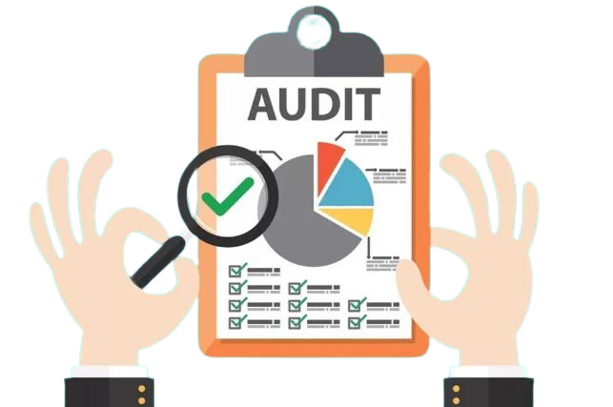 RERA-CERTIFICATIONS, IMP ORDERS & IMPACT
19.11.2023												         By CA. ADITYA ZANTYE, FCA, DISA
Prepared by CA. Aditya Zantye, FCA, DISA
DISCLAIMER:

The information contained in these PPT Slides is derived from public sources, which we believe to be reliable but which, without further investigation, cannot be warranted as to their accuracy, completeness or correctness and I am not obligated to update or amend the same. The information contained in these PPT Slides is not intended to be nor should be regarded as legal or professional advice and no one should act on such information without appropriate legal or professional advice. I do not accept any responsibility for any loss arising from any action taken or not taken by anyone using these slides.
Prepared by CA. Aditya Zantye, FCA, DISA
TIMELY COMPLIANCES
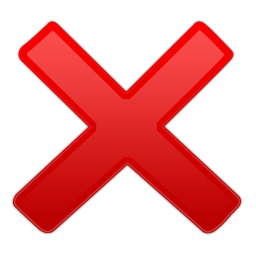 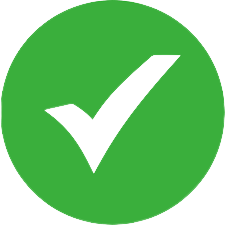 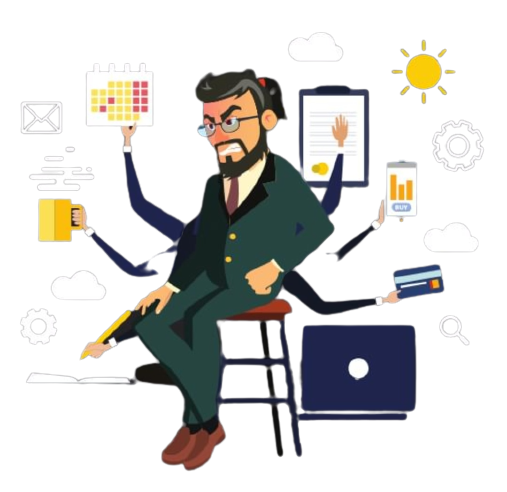 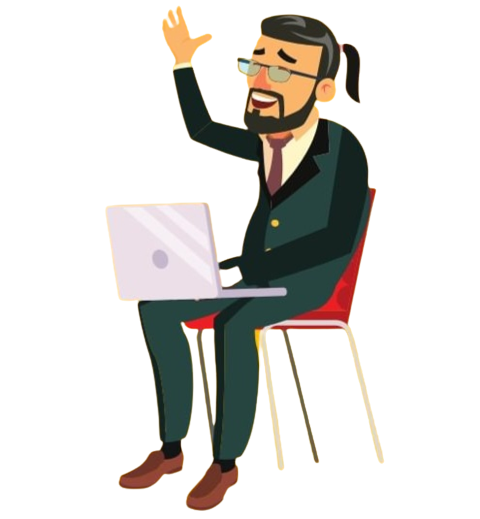 Prepared by CA. Aditya Zantye, FCA, DISA
2A
2
1
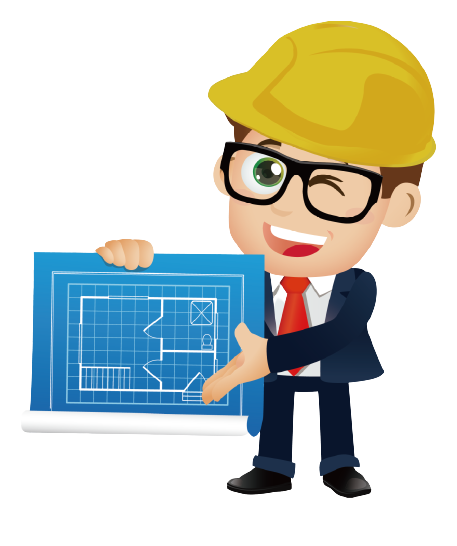 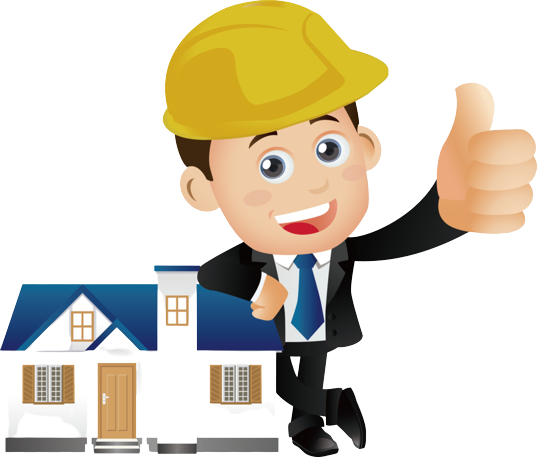 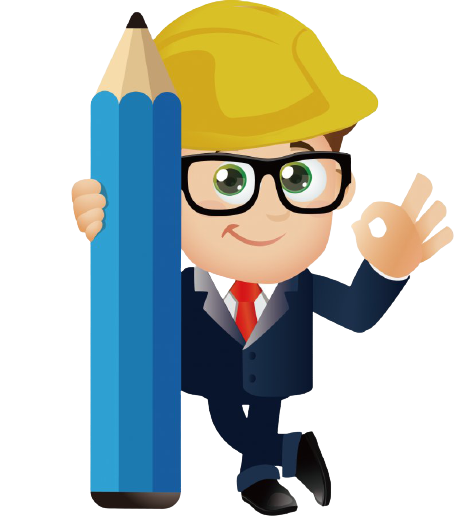 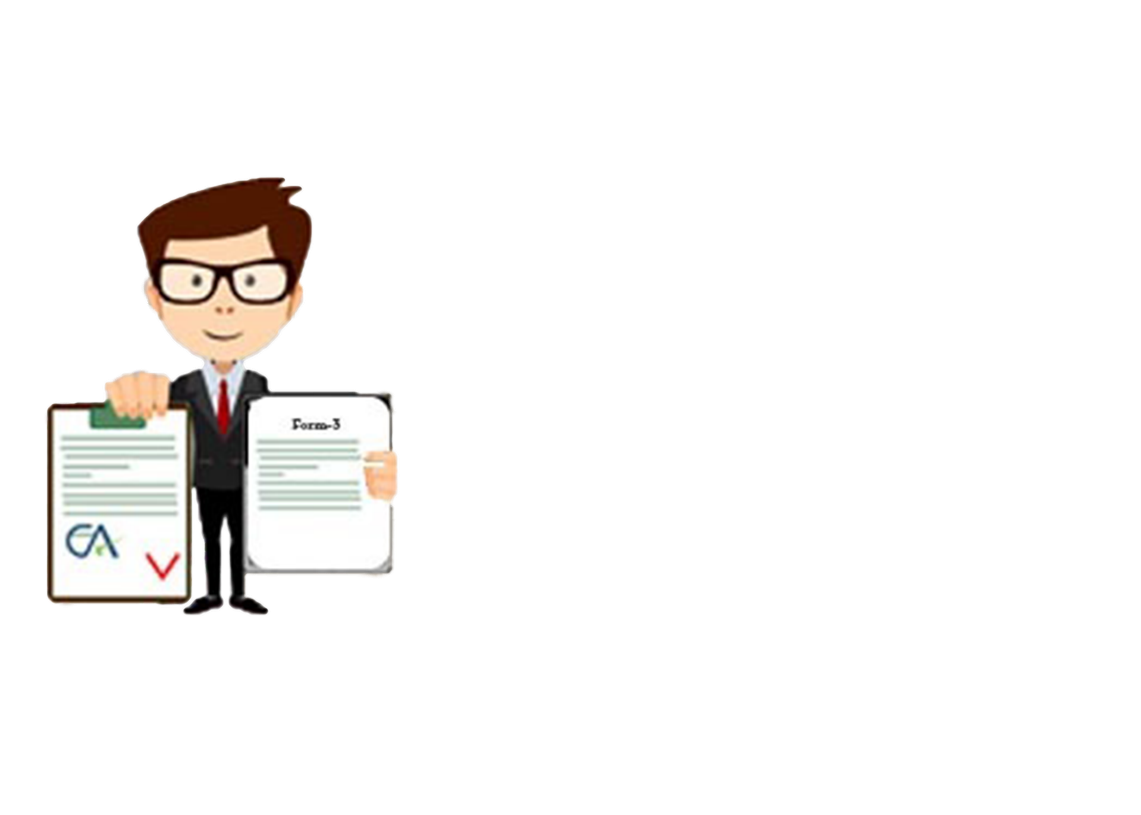 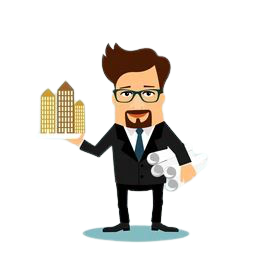 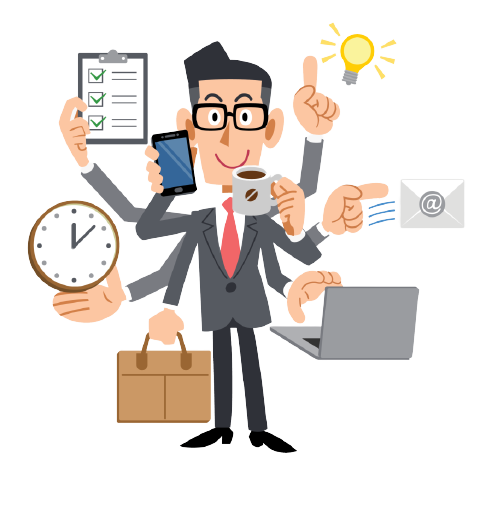 3
4
5
Prepared by CA. Aditya Zantye, FCA, DISA
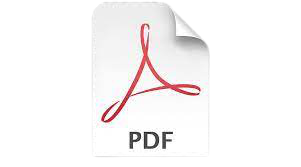 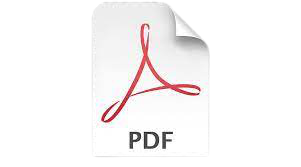 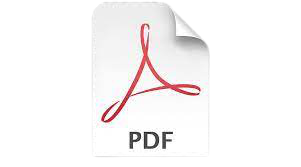 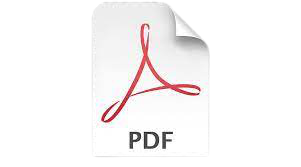 Prepared by CA. Aditya Zantye, FCA, DISA
REGULATION 4
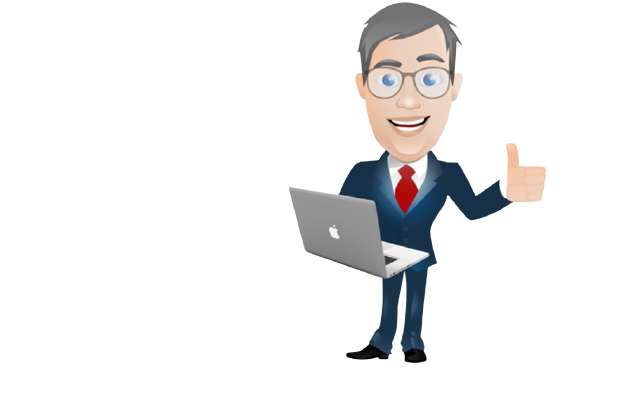 Prepared by CA. Aditya Zantye, FCA, DISA
REGULATION 4
EARLIER
AMENDED
THE ANNUAL REPORT ON STATEMENT OF ACCOUNTS IN FORM 5 TO BE CERTIFIED AND SIGNED BY
THE ANNUAL REPORT ON STATEMENT OF ACCOUNTS IN FORM 5 TO BE CERTIFIED AND SIGNED BY
STATUTORY AUDITOR
ANNUAL AUDITOR
Prepared by CA. Aditya Zantye, FCA, DISA
SUBJECT CLAUSE CERTIFYING FINANCIAL PROGRESS OF WORK
ISSUED FOR RERA COMPLIANCE
SEVEN TABLES INTRODUCED
CERTIFYING DEPOSIT & UTILISATION FOR LAND & CONSTRUCTION OF PROJECT
COUNTER SIGNATURE OF PROMOTER
FORM 3-CA CERTIFICATE [REGISTRATION & WITHDRAWAL
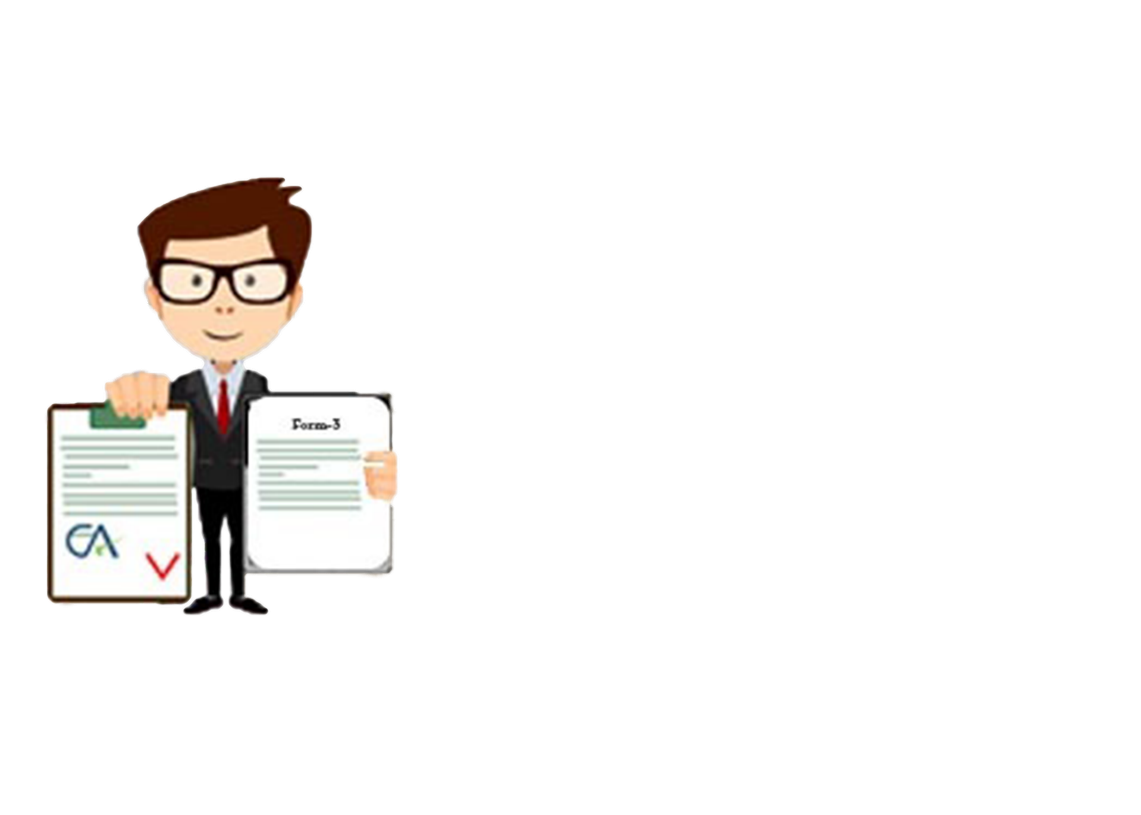 Prepared by CA. Aditya Zantye, FCA, DISA
SEPARATE TABLE FOR ESTIMATED COST
AT THE TIME OF REGISTRATION OF PROJECT SUBJECT TO CHANGE
ONLY ESTIMATED COST OF CONSTRUCTION BY ENGINEER TO BE MENTIONED
PROVISION FOR COST INCURRED FOR ADDITIONAL ITEMS AS PER TABLE A & B OF ENGINEER CERTIFICATE
PASS THROUGH CHARGES/INDIRECT TAXES EXCLUDED
CAN BE REVISED THROUGH  CORRECTION APPLICATION
ABSORBED COST OF MACHINERIES &	
    EQUIPMENT
TABLE A- ESTIMATED COST OF THE PROJECT
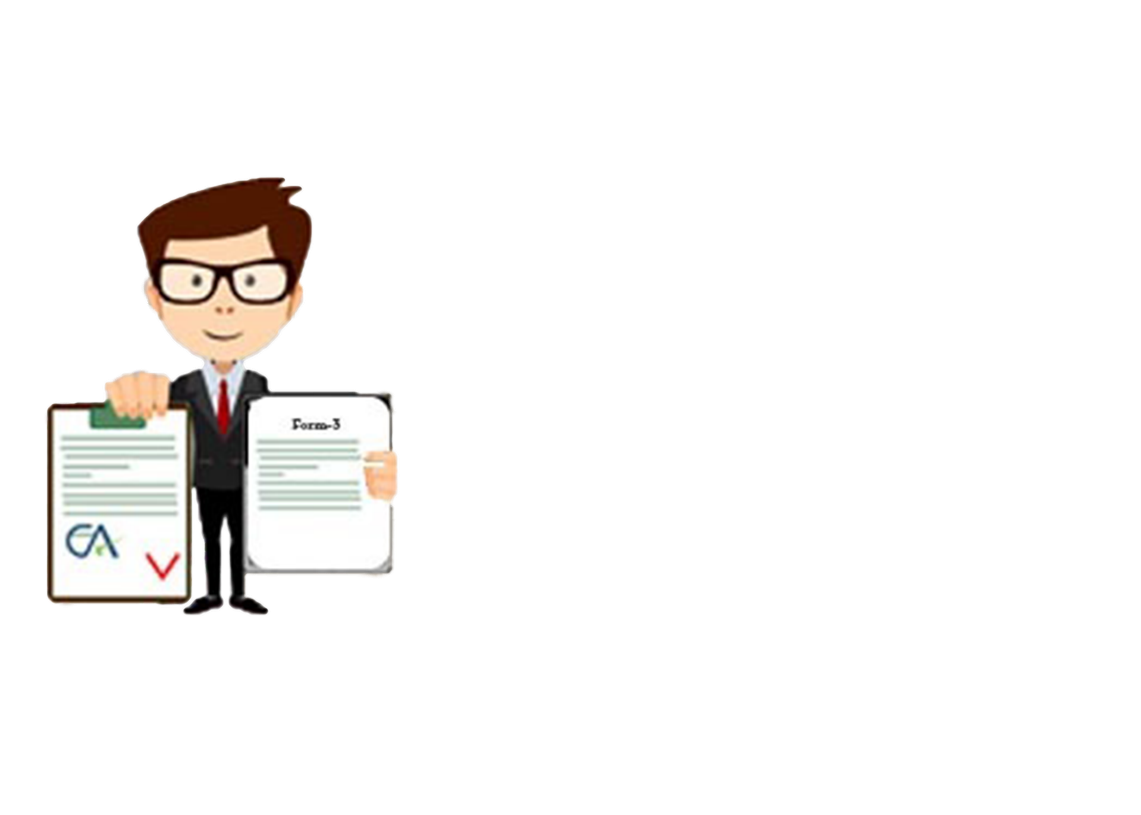 Prepared by CA. Aditya Zantye, FCA, DISA
SEPARATE TABLE FOR ACTUAL COST
MINIMUM OF ACTUAL COST OF CONSTRUCTION BY ENGINEER OR CA TO BE MENTIONED
PROVISION FOR COST INCURRED FOR ADDITIONAL ITEMS AS PER TABLE A & B  OF ENGINEER CERTIFICATE
PASS THROUGH CHARGES/INDIRECT TAXES EXCLUDED
ABSORBED COST OF MACHINERIES &	
    EQUIPMENT
TABLE B- ACTUAL COST OF THE PROJECT
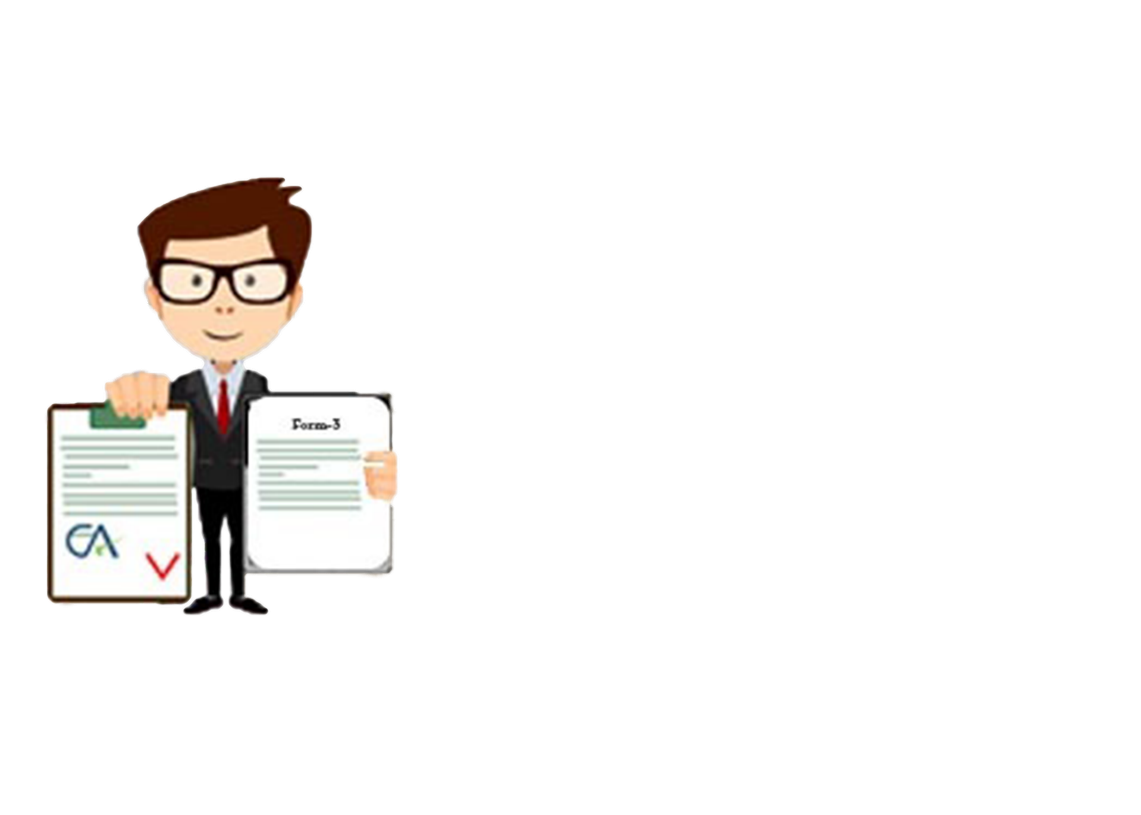 Prepared by CA. Aditya Zantye, FCA, DISA
STATEMENT FOR CALCULATION OF RECEIVABLES
SOLD INVENTORY
UNSOLD INVENTORY
PASS THROUGH CHARGES/INDIRECT TAXES EXCLUDED FROM UNIT CONSIDERATION
TABLE C- STATEMENT FOR CALCULATION OF RECEIVABLES
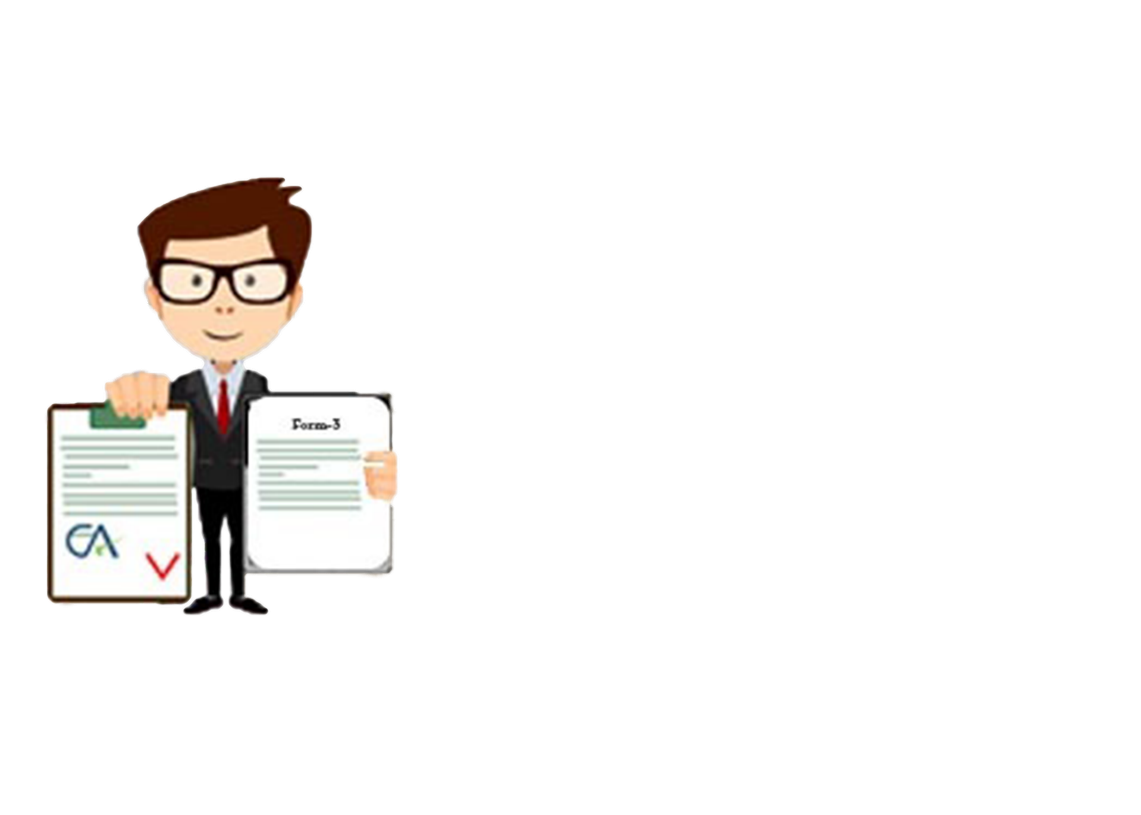 Prepared by CA. Aditya Zantye, FCA, DISA
ESTIMATED BALANCE COST TO COMPLETE
BALANCE AMOUNT OF RECEIVABLES-SOLD APARTMENTS
ESTIMATED UNSOLD SALES 
TOTAL ESTIMATED RECEIVABLES
70%/ 100% CHECK ONLY FOR ONGOING PROJECTS
APPLICABLE TO ALL PROJECTS
TABLE D- COMPARISON BETWEEN BALANCE COST & RECEIVABLES
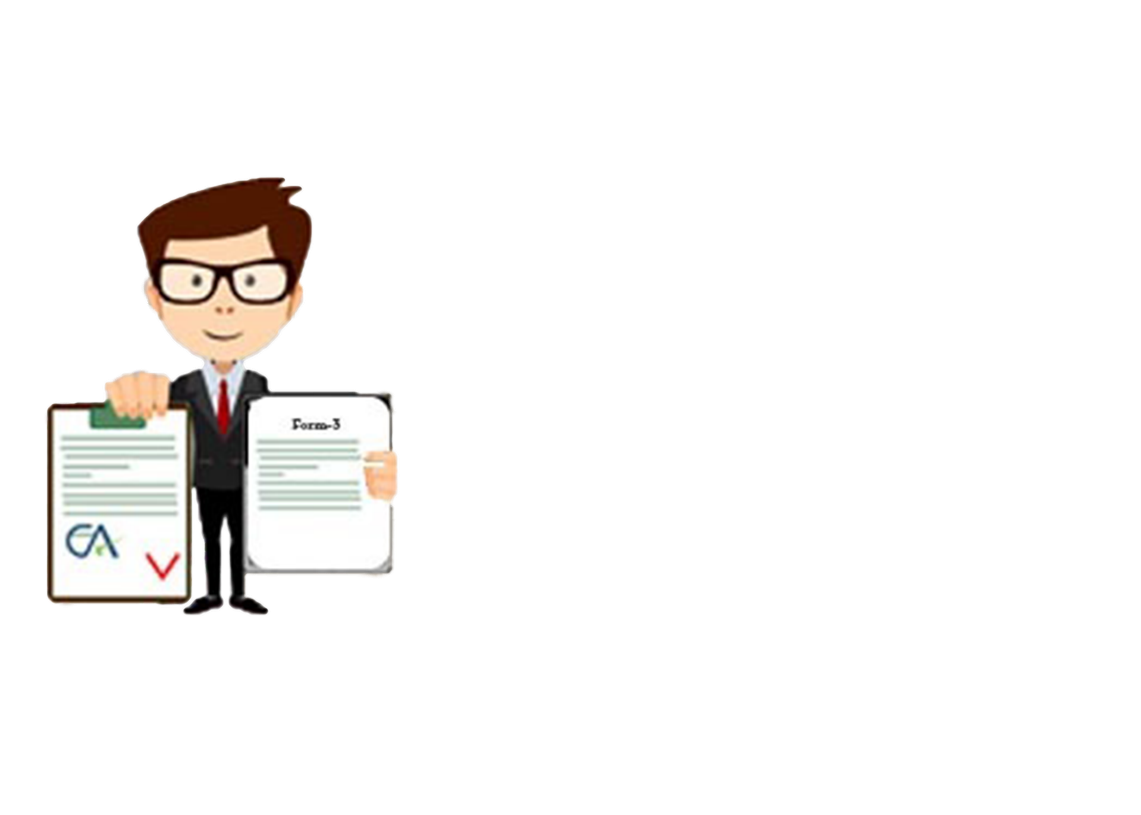 Prepared by CA. Aditya Zantye, FCA, DISA
TABLE E-DESIGNATED BANK ACCOUNT DETAILS
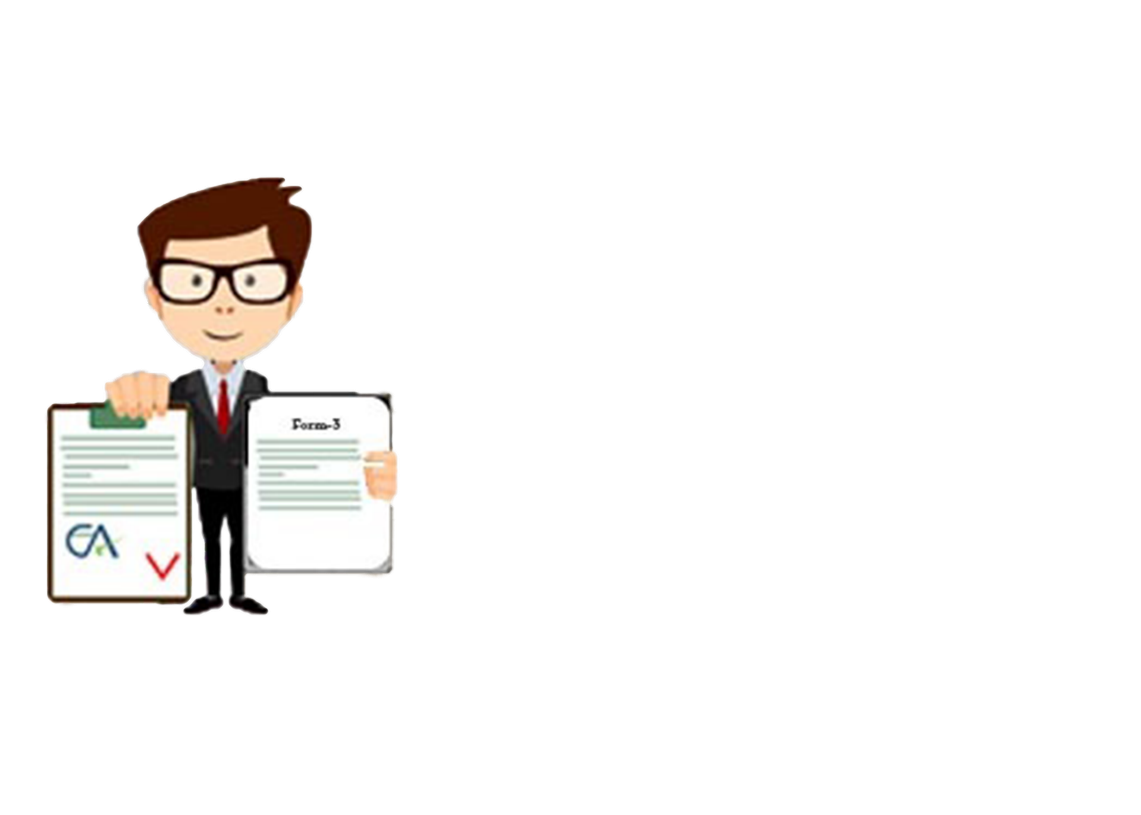 Prepared by CA. Aditya Zantye, FCA, DISA
TABLE F-MEANS OF FINANCE
Prepared by CA. Aditya Zantye, FCA, DISA
ANY EXCEPTIONS IN LAND COST AND CONSTRUCTION COST
ANY DISCREPANCY IN BANK ACCOUNT OPERATIONS
SOLD & UNSOLD INVENTORY
PASS THROUGH CHARGES/INDIRECT TAXES INCLUDED IN UNIT CONSIDERATION
DEPOSIT & UTILISATION OF CUSTOMER RECEIPTS
OTHER EXCEPTIONS RELATED TO PROJECT
TABLE G- ANY COMMENTS / OBSERVATIONS OF CA
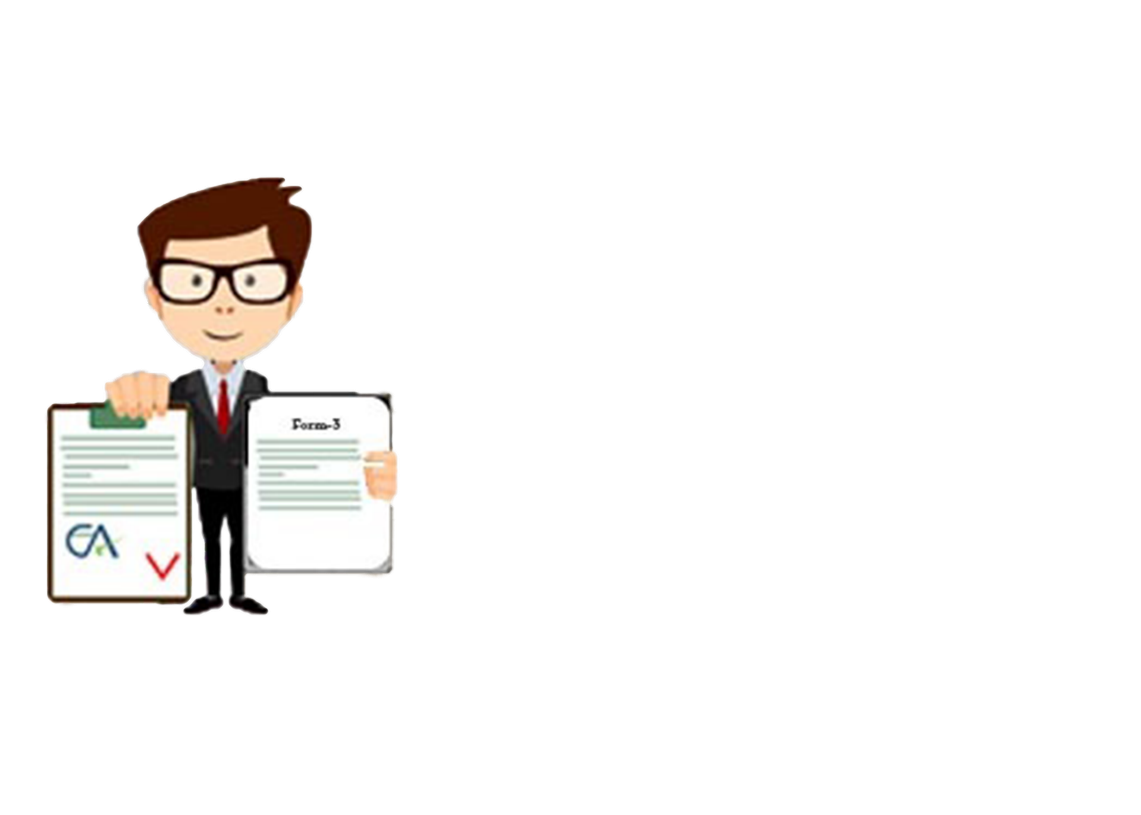 Prepared by CA. Aditya Zantye, FCA, DISA
SUBJECT CLAUSE CERTIFYING DEPOSIT, UTILIZATION & WITHDRAWAL
FOUR TABLES & 2 SUB-TABLES INTRODUCED
SHORTFALL DEPOSIT AMOUNT TO BE PROVIDED
DATE WISE DETAILS OF EXCESS WITHDRAWALS TO BE PROVIDED
DATE WISE DETAILS OF NON-UTILISATION FOR PROJECT COST TO BE PROVIDED
COUNTER SIGNATURE OF PROMOTER
FORM 5-ANNUAL REPORT ON STATEMENT OF ACCOUNTS
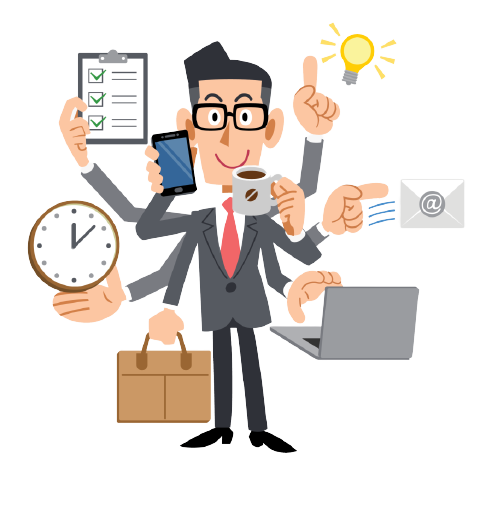 Prepared by CA. Aditya Zantye, FCA, DISA
TABLE A-DEPOSITS
Prepared by CA. Aditya Zantye, FCA, DISA
TABLE B-WITHDRAWALS
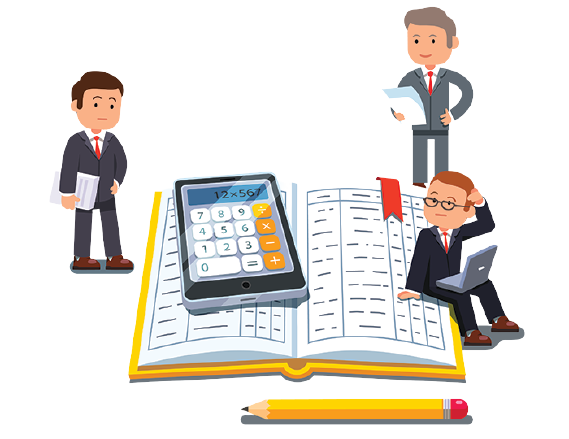 Prepared by CA. Aditya Zantye, FCA, DISA
EXCEPTIONS RELATING TO DEPOSIT, UTILISATION & WITHDRAWALS
ANY DISCREPANCY IN FORM 1, 2 & 3
OTHER EXCEPTIONS RELATED TO PROJECT
TABLE D- ANY COMMENTS / OBSERVATIONS OF CA
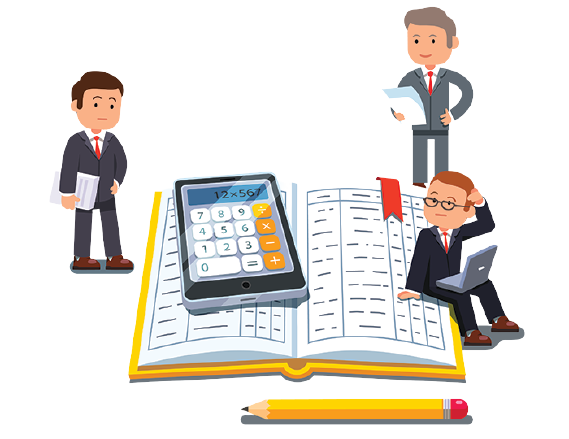 Prepared by CA. Aditya Zantye, FCA, DISA
PLOT DETAILS, LATTITUDE & LONGITUDE, AREA, NEWS DELETED FROM SUBJECT CLAUSE
CERTIFICATE CAN BE ISSUED FOR THE ENTIRE LAYOUT
LIST OF TECHNICAL PROFESSIONALS DELETED
NUMBER OF BASEMENTS, PODIUMS, PLINTH & SLABS OF SUPER STRUCTURE DELETED
COUNTER SIGNATURE OF PROMOTER
FORM 1-ARCHITECT CERTIFICATE [REGISTRATION & WITHDRAWAL]
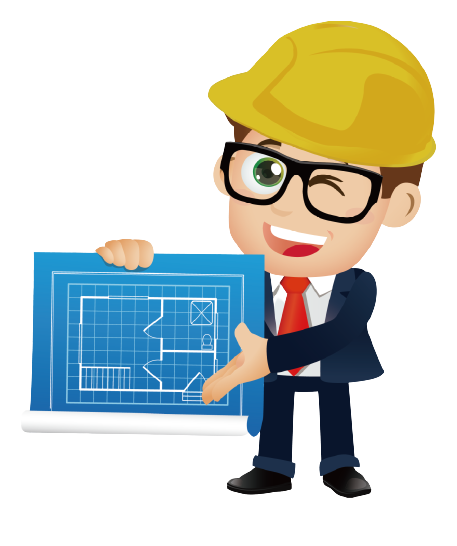 Prepared by CA. Aditya Zantye, FCA, DISA
PLOT DETAILS, LATTITUDE & LONGITUDE, AREA, NEWS DELETED FROM SUBJECT CLAUSE
CERTIFICATE CAN BE ISSUED FOR THE ENTIRE LAYOUT
LIST OF TECHNICAL PROFESSIONALS DELETED
ESTIMATED COST OF CIVIL, MEP, ALLIED WORKS, INTERNAL & EXTERNAL WORKS AS PER SPECIFICATIONS MENTIONED IN AGREEMENT OF SALE
FORM 2-ENGINEER CERTIFICATE [REGISTRATION & WITHDRAWAL]
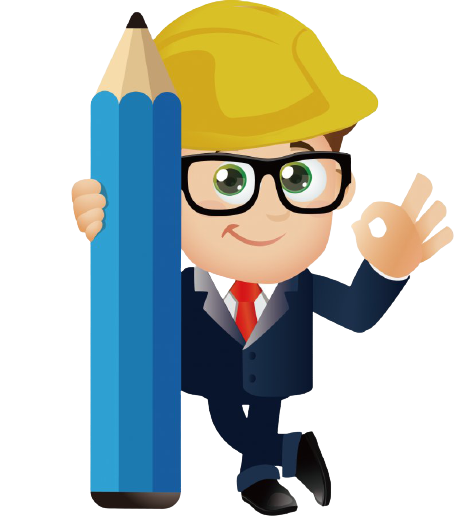 Prepared by CA. Aditya Zantye, FCA, DISA
ACTUAL COST INCURRED TO BE ON THE BASIS OF INPUT MATERIAL OR SERVICES USED & UNIT COST OF THESE ITEMS
COMPLETE PROJECT AS PER APPROVED DRAWINGS & SPECIFICATIONS MENTIONED IN AGREEMENT FOR SALE
AMENDMENT IN COST INCURRED OR TO BE INCURRED DUE TO DEVIATION IN QTY REQUIRED OR ESCALATION OF COST
FORM 2-ENGINEER CERTIFICATE [REGISTRATION & WITHDRAWAL]
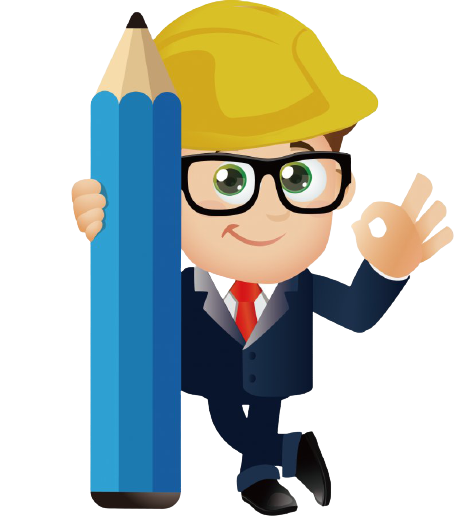 Prepared by CA. Aditya Zantye, FCA, DISA
DEVIATION IN MATERIAL USED TO BE REPORTED
LOCAL AUTHORITY LICENSE NO IF APPLICABLE
DELETED ITEMS TO BE MENTIONED IN TABLE C
COUNTER SIGNATURE OF PROMOTER
FORM 2-ENGINEER CERTIFICATE [REGISTRATION & WITHDRAWAL]
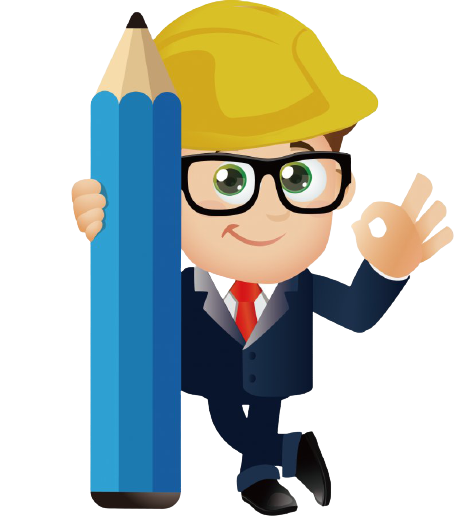 Prepared by CA. Aditya Zantye, FCA, DISA
PLOT DETAILS, LATTITUDE & LONGITUDE, AREA, NEWS DELETED FROM SUBJECT CLAUSE
TO BE ISSUED YEARLY
MATERIAL WISE DETAILS DELETED
SPECIFICATIONS-AS PER ANNX F OF AGREEMENT FOR SALE
NO SPECIFICATIONS-AS PER INDUSTRY STANDARDS
COUNTER SIGNATURE OF PROMOTER
FORM 2A-QUALITY ASSURANCE
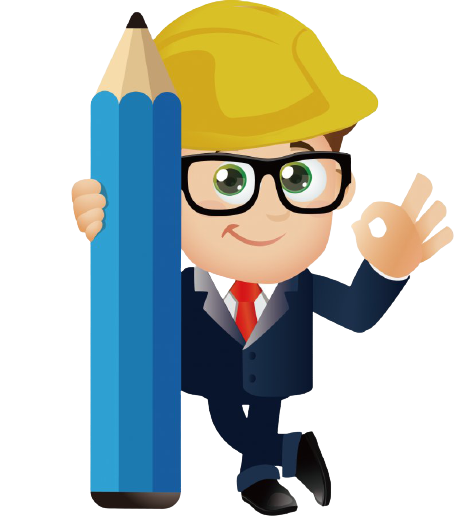 Prepared by CA. Aditya Zantye, FCA, DISA
PLOT DETAILS, LATTITUDE & LONGITUDE, AREA, NEWS DELETED FROM SUBJECT CLAUSE
CERTIFICATE CAN BE ISSUED FOR THE ENTIRE PROJECT	
LIST OF TECHNICAL PROFESSIONALS DELETED
ON THE BASIS OF INSPECTION & CERTIFICATE FROM STRUCTURAL ENGINEER
COMPLETE AS PER AGREEMENT OF SALE
COUNTER SIGNATURE OF PROMOTER
FORM 4-ARCHITECT CERTIFICATE [ON COMPLETION]
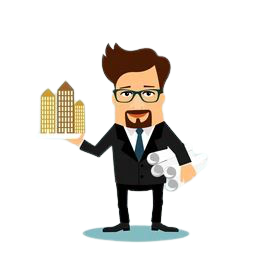 Prepared by CA. Aditya Zantye, FCA, DISA
SECTION 11
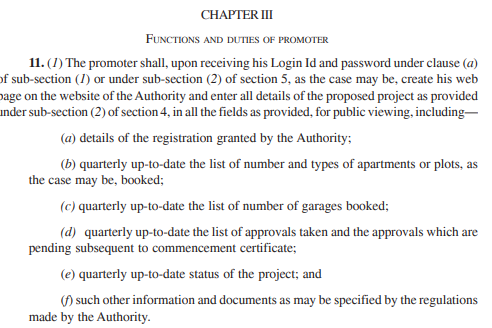 Prepared by CA. Aditya Zantye, FCA, DISA
RULE 20
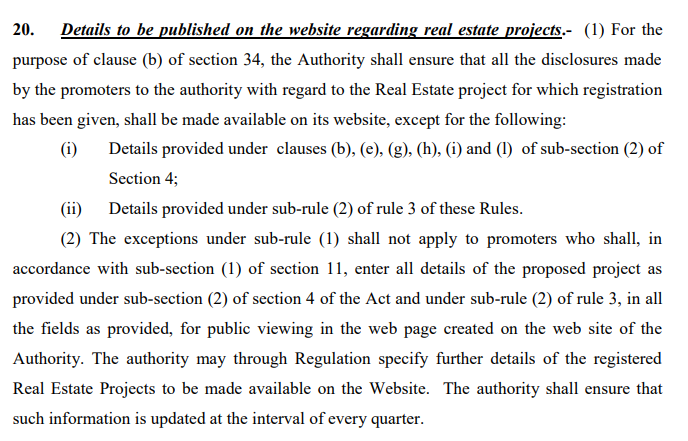 Prepared by CA. Aditya Zantye, FCA, DISA
Order no. 33/2022 dated 05/07/2022
Order no. 18/2021 dated 28/07/2021
Prepared by CA. Aditya Zantye, FCA, DISA
PROMOTER- COMPLIANCES
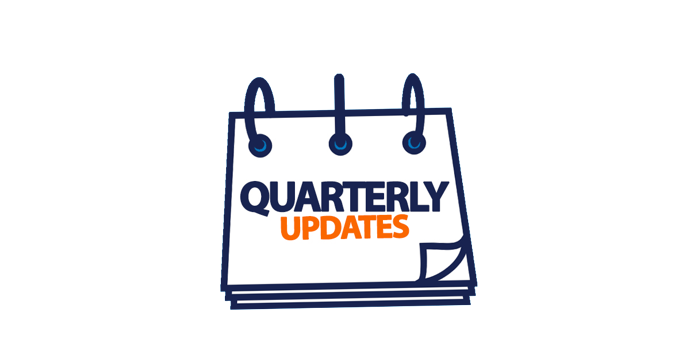 Prepared by CA. Aditya Zantye, FCA, DISA
QUARTERLY UPDATES
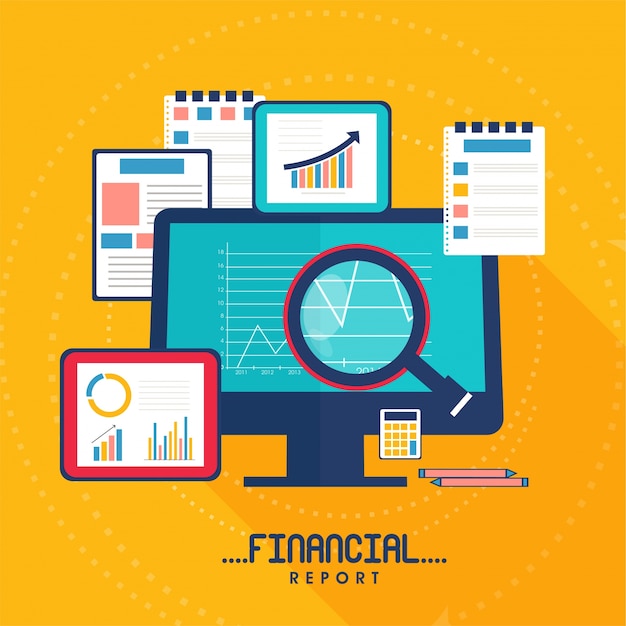 Prepared by CA. Aditya Zantye, FCA, DISA
FINANCIAL QUARTER BASED PROJECT PROGRESS REPORTING SYSTEM
Prepared by CA. Aditya Zantye, FCA, DISA
FINANCIAL QUARTER BASED PROJECT PROGRESS REPORTING SYSTEM
BOOKING STATUS
PHYSICAL PROGRESS
BUILDING PLAN APPROVALS
PARKING
NO WITHDRAWAL-SELF DECLARATION
MENTION DEPOSIT IN DECLARATION
Prepared by CA. Aditya Zantye, FCA, DISA
QUARTERLY-COVEYANCE REPORT?
QUARTERLY UP-TO-DATE STATUS REGARDING STEPS BY PROMOTER FOR CONVEYANCE DEED
ORDER NO 20/2021 DATED 28/07/2021
Prepared by CA. Aditya Zantye, FCA, DISA
PROMOTER- COMPLIANCES
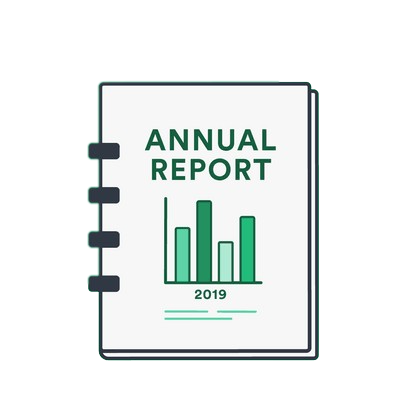 Prepared by CA. Aditya Zantye, FCA, DISA
ANNUAL UPDATES
Prepared by CA. Aditya Zantye, FCA, DISA
FORM 1,2,3 UPDATION
Prepared by CA. Aditya Zantye, FCA, DISA
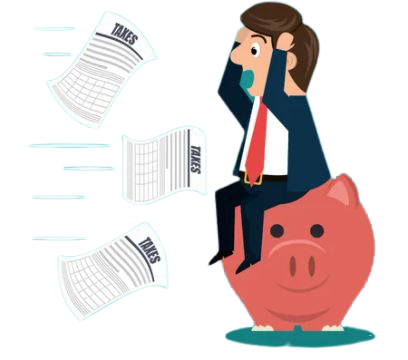 Prepared by CA. Aditya Zantye, FCA, DISA
PROMOTER- COMPLIANCES
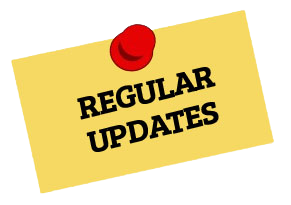 Prepared by CA. Aditya Zantye, FCA, DISA
REGULAR UPDATES
PROJECT PROFESSIONALS
CERSAI
ENCUMBRANCE REPORT
FORMATION OF SOCIETY
LITIGATION DETAILS
Prepared by CA. Aditya Zantye, FCA, DISA
PROMOTER- COMPLIANCES
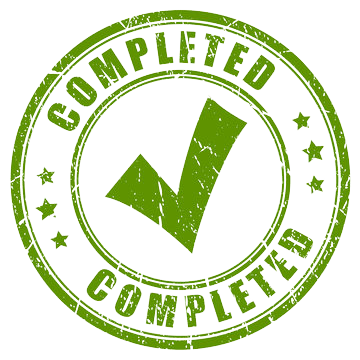 Prepared by CA. Aditya Zantye, FCA, DISA
ON COMPLETION OF PROJECT
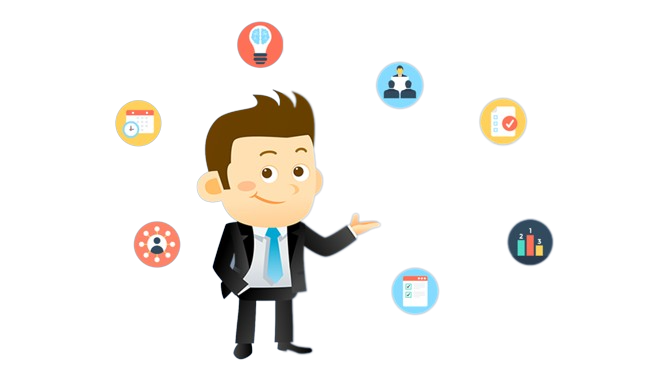 FORM 4
OC
DISCLOSURE BY PROMOTER & AOA ON CONVEYANCE
Prepared by CA. Aditya Zantye, FCA, DISA
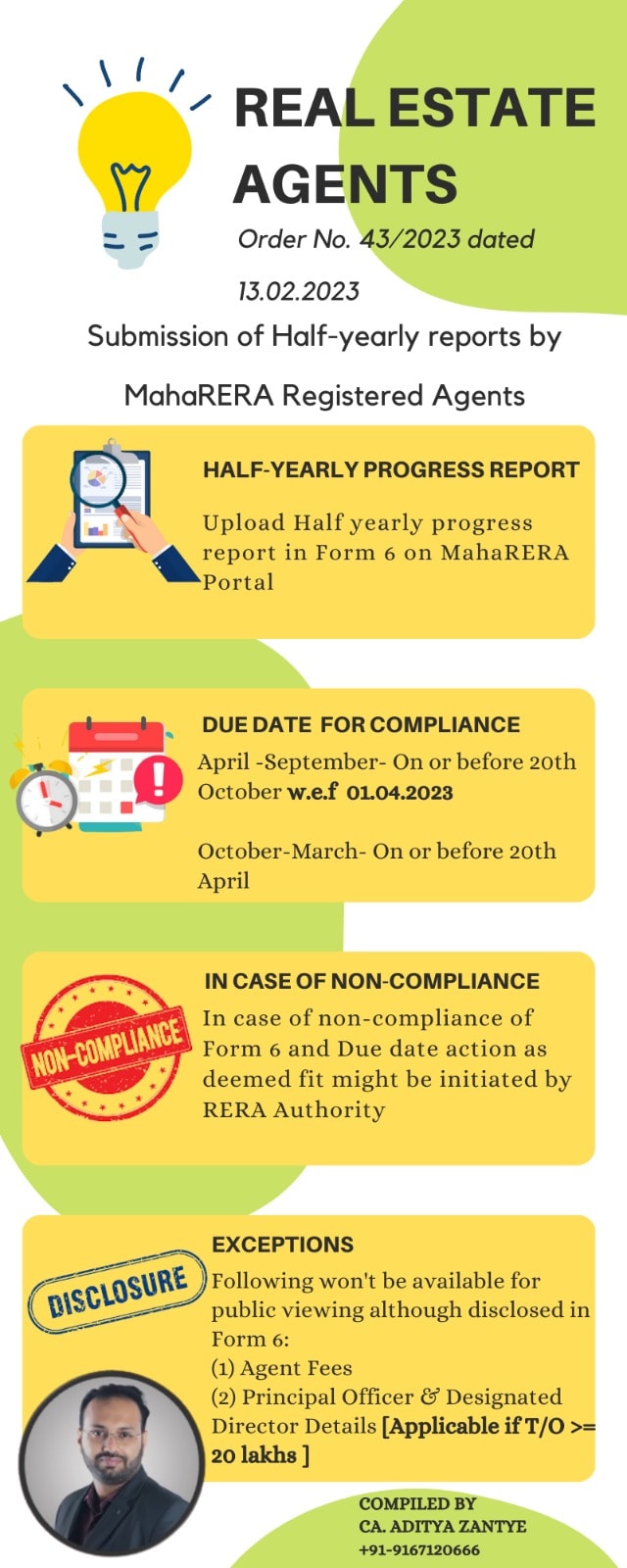 Prepared by CA. Aditya Zantye, FCA, DISA
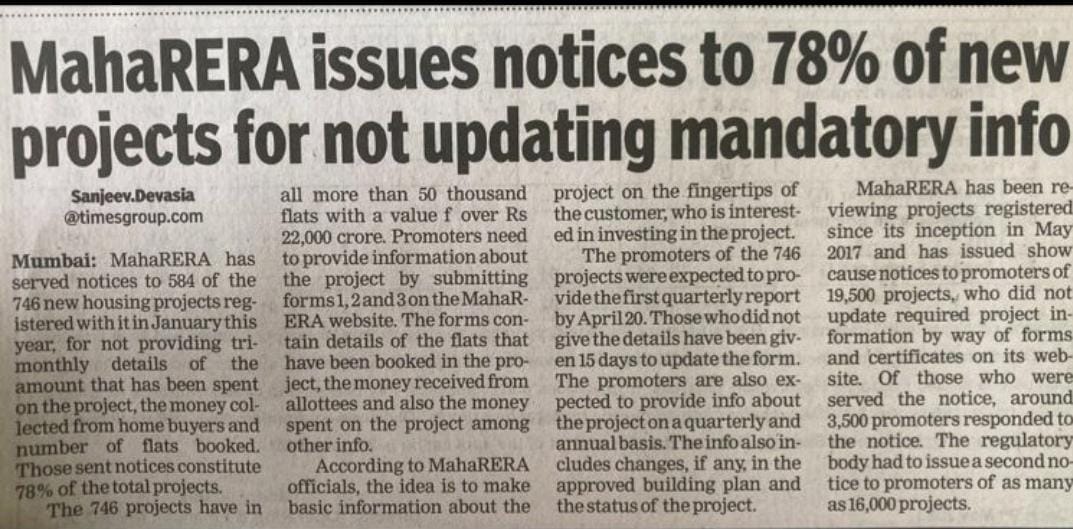 Prepared by CA. Aditya Zantye, FCA, DISA
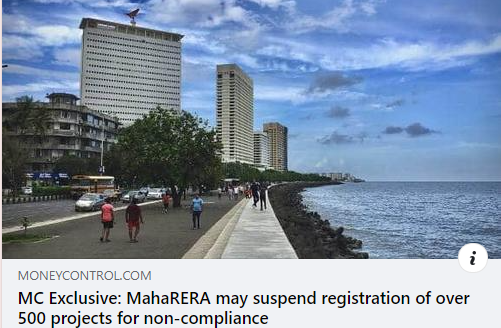 Prepared by CA. Aditya Zantye, FCA, DISA
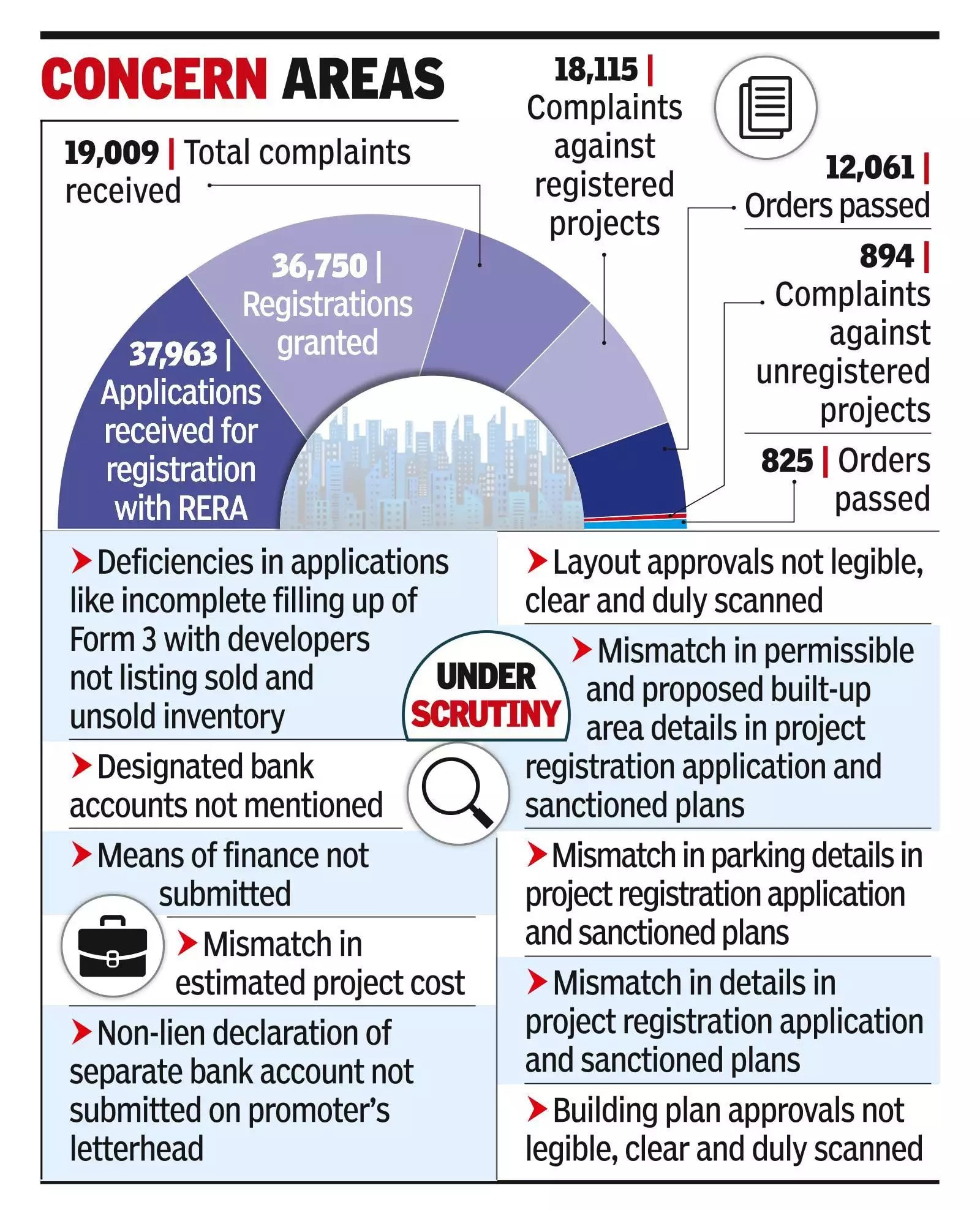 Prepared by CA. Aditya Zantye, FCA, DISA
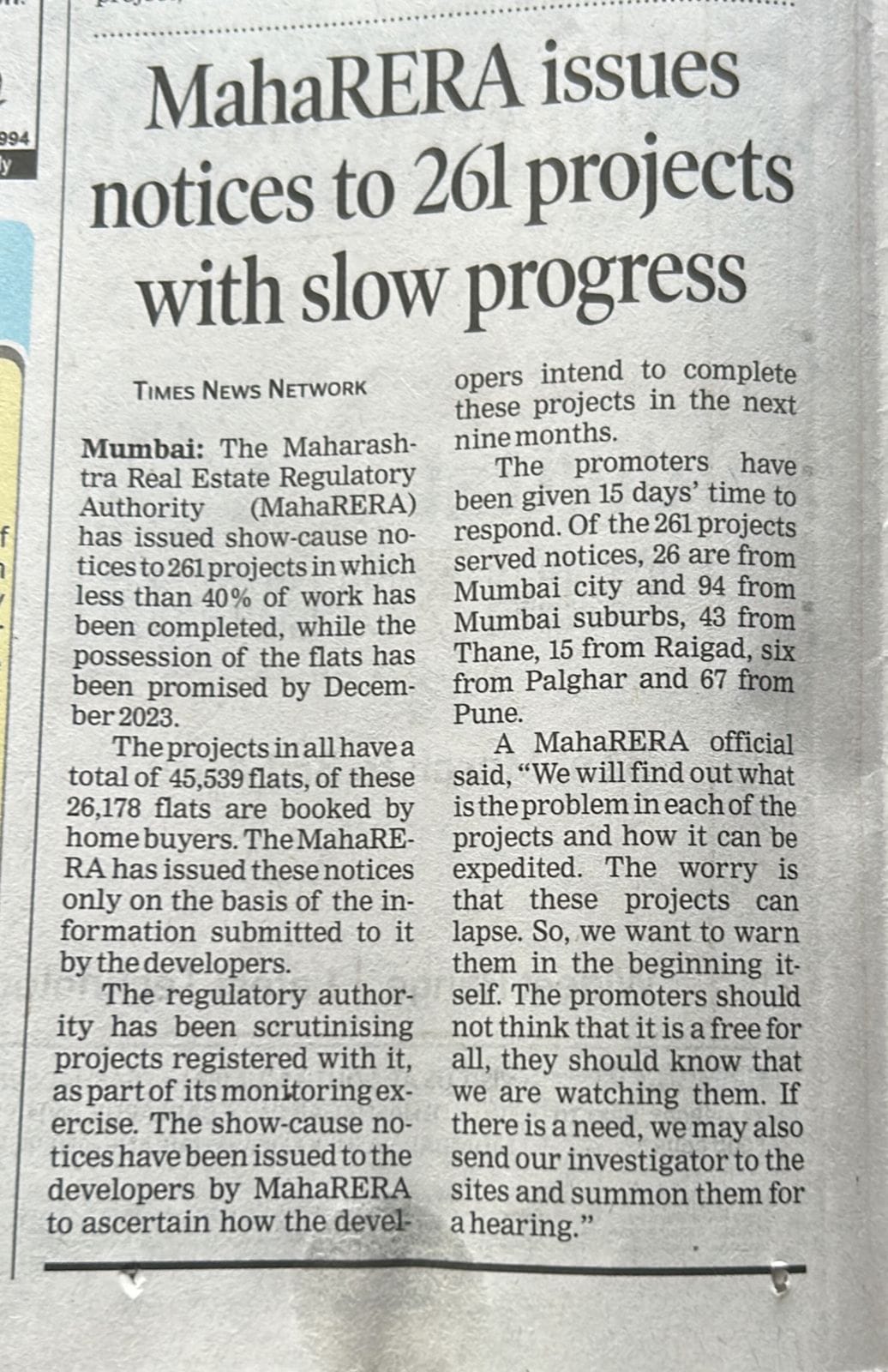 Prepared by CA. Aditya Zantye, FCA, DISA
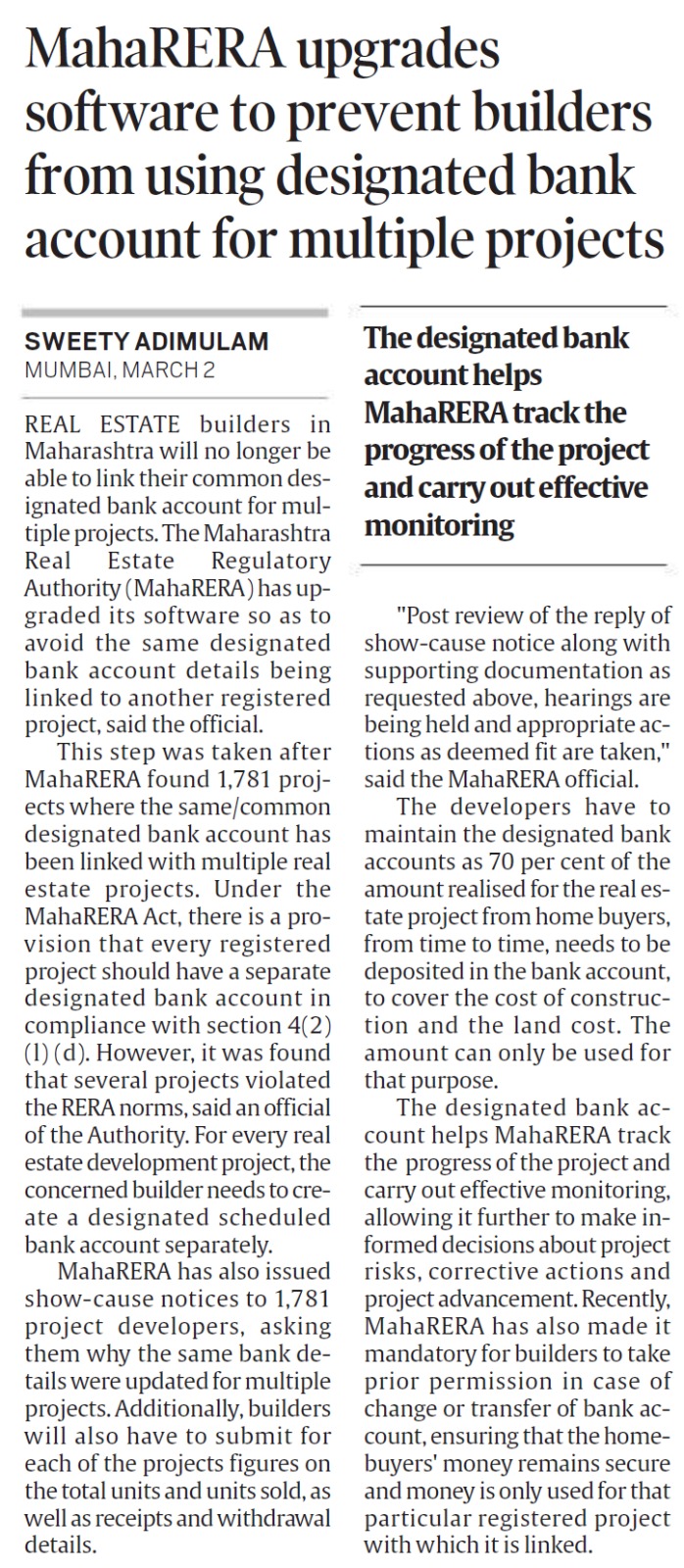 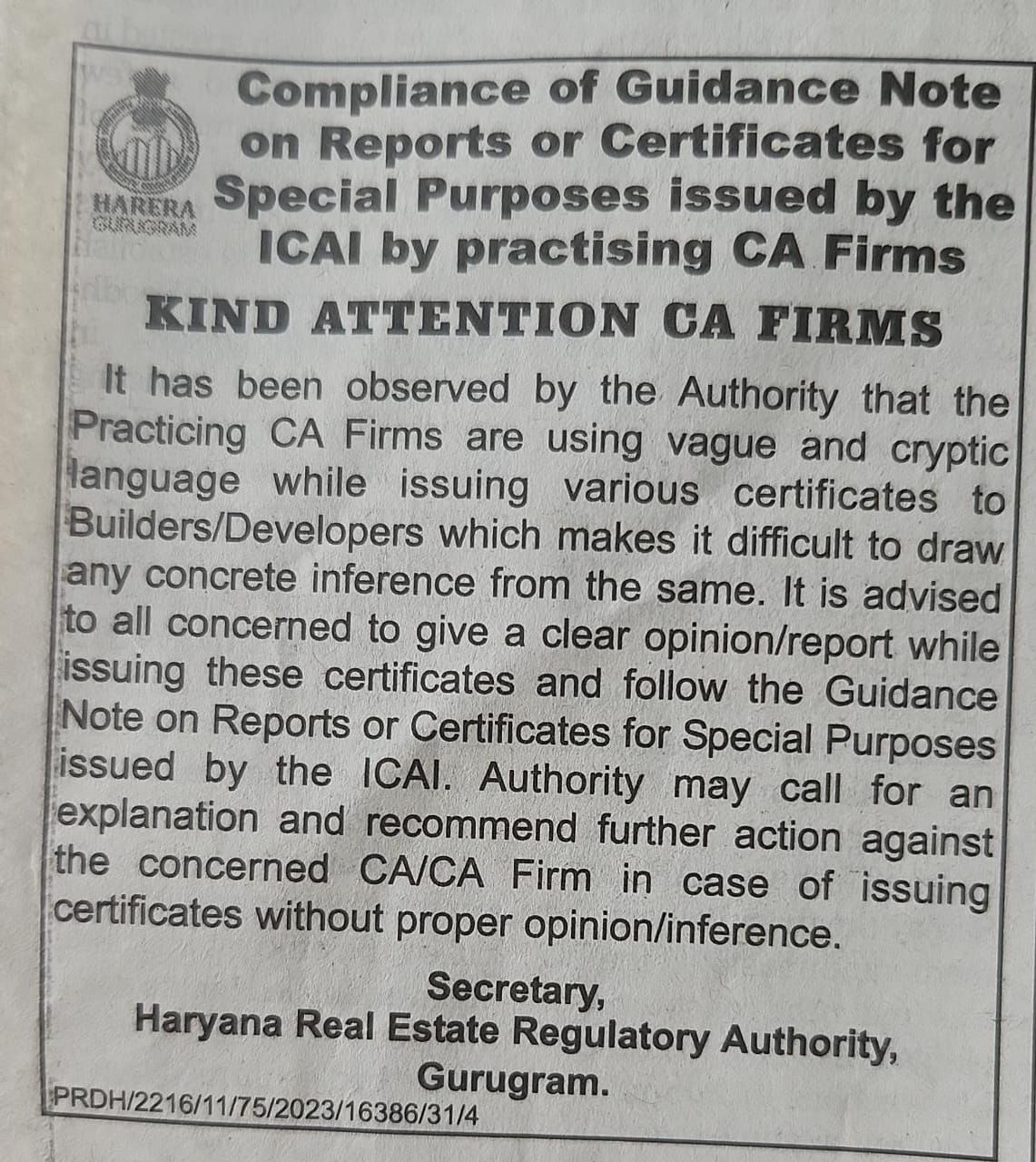 Prepared by CA. Aditya Zantye, FCA, DISA
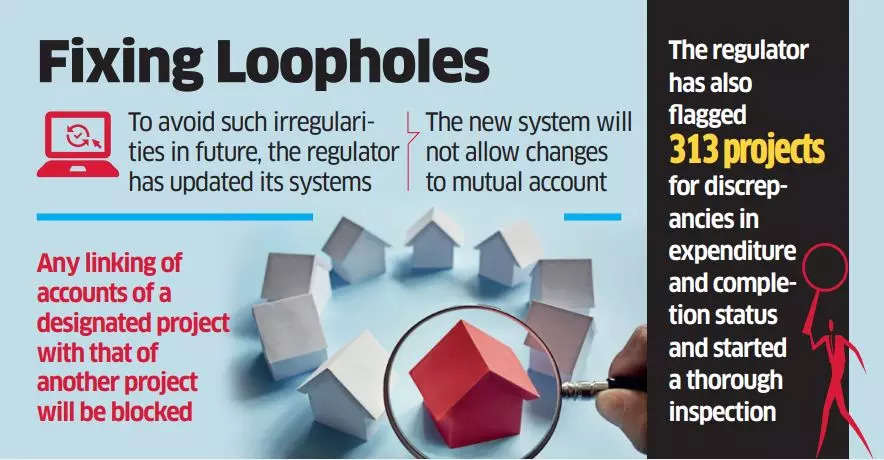 Prepared by CA. Aditya Zantye, FCA, DISA
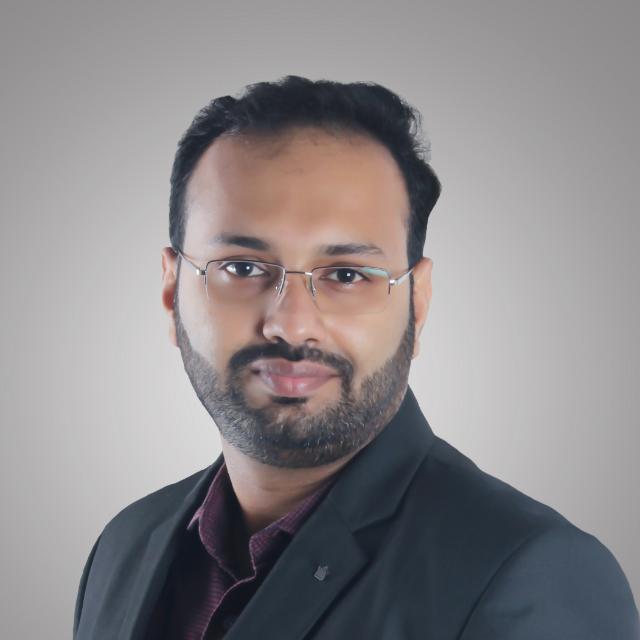 CA. Aditya Zantye
Partner
A K O R D & Co.
✉ aditya.zantye@gmail.com
📱 +91-9167120666
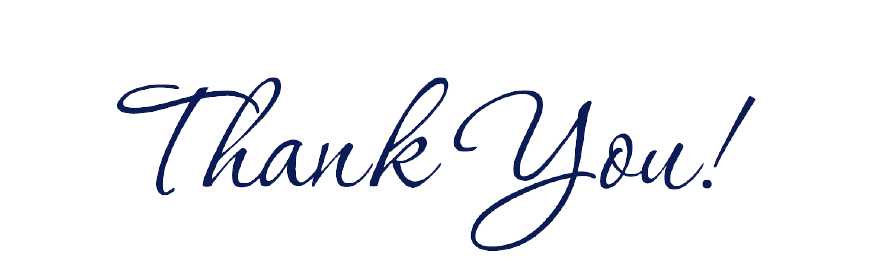 Prepared by CA. Aditya Zantye, FCA, DISA